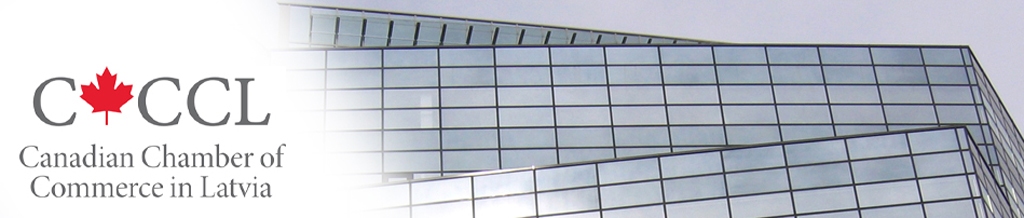 the Canadian Chamber of Commerce in Latvia(CanCham)
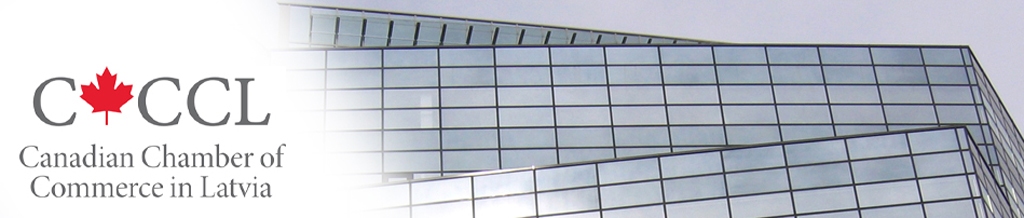 February 23rd, 2017

Latvia 
FIRST 
to ratify
CETA

The Comprehensive Economic and Trade Agreement

between Canada and the European Union
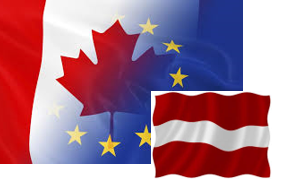 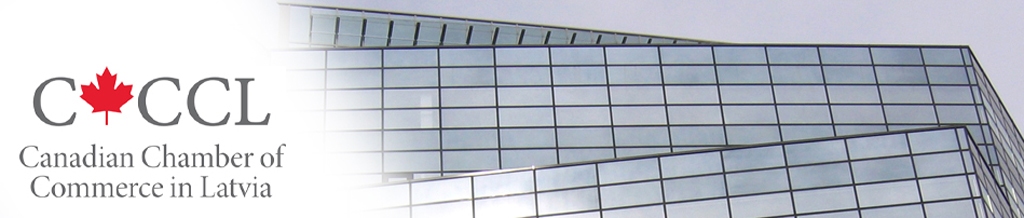 Introducing
H. E. Alain Hausser Canadian Ambassador to Latvia 

Special Guests
Raimonds Bergmanis, Latvian Minister of Defense
Kaspars Ķikste, Defense Minister’s Legal Advisor
Edgars Tavars, Chairman of the Greens Party
Gundars Bojars, owner of Vestafume and candidate in the upcoming municipal elections.
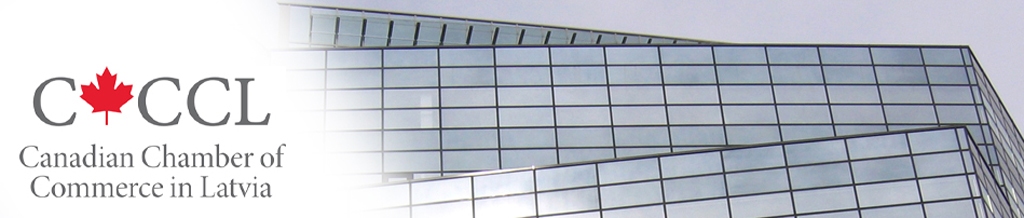 New Members
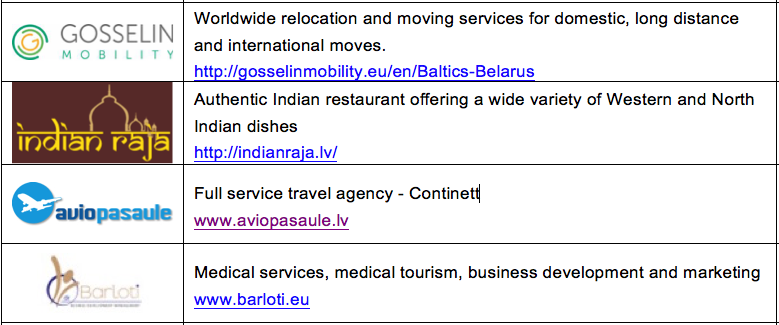 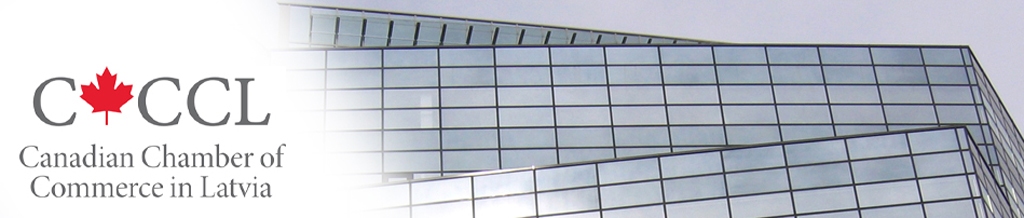 CETA 
+
NATO
OPPORTUNITY 
+
RESPONSIBILITY
=
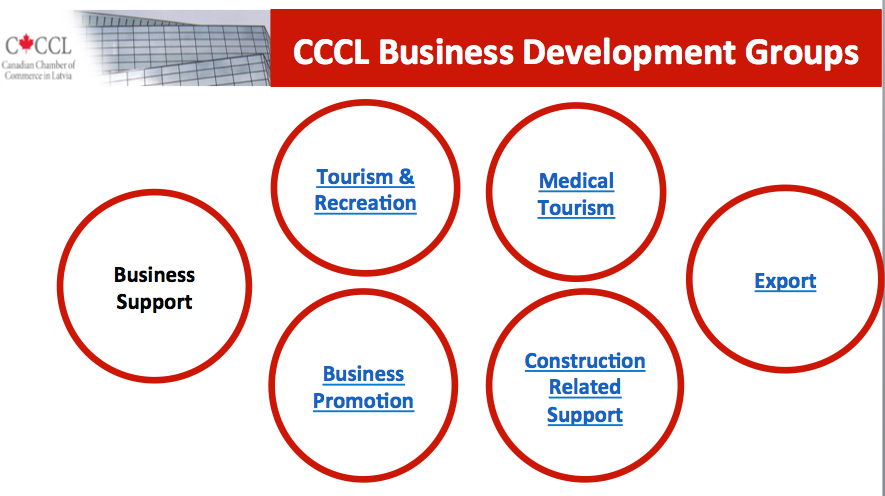 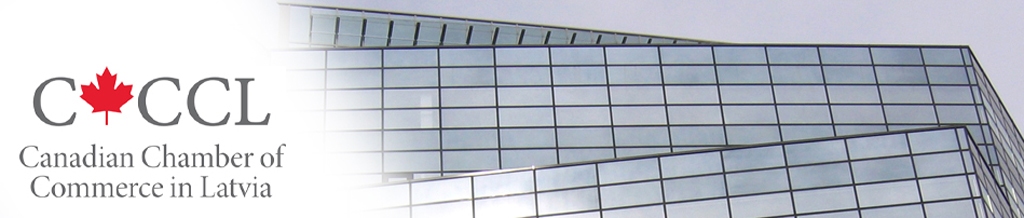 CanCham 

provides one stop shopping

for services in Latvia
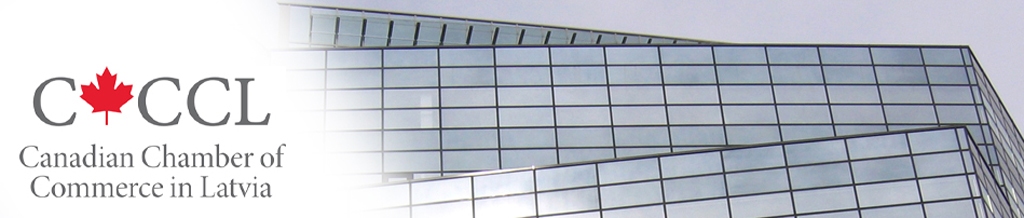 The CanCham prepares to welcome the NATO deployment and 
our Canadian troops
By arranging

Welcoming events
Guided tours for groups or individuals
A special introduction to the Brālis Brewery
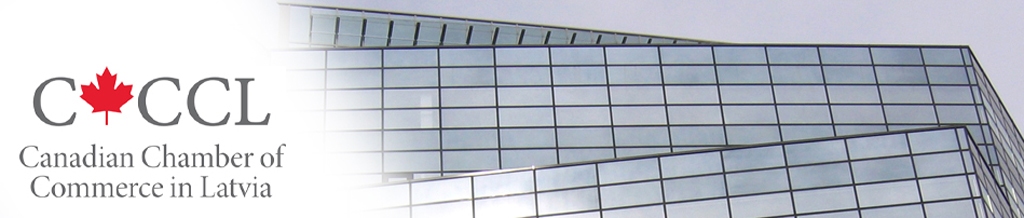 Join us in Celebrating Canada
As Canada prepares to celebrate it’s 150th birthday

June 5th,  Monday, 18.30
Radisson Blu Latvija Conference & Spa Hotel 
With H.E. Alain Hausser, the Canadian Ambassador to Canada 
and recognizing our connections to Canada

Then on 
July 1st, Saturday – The CanCham celebrates Canada’s 150th birthday 
at the Trompete Restaurant.
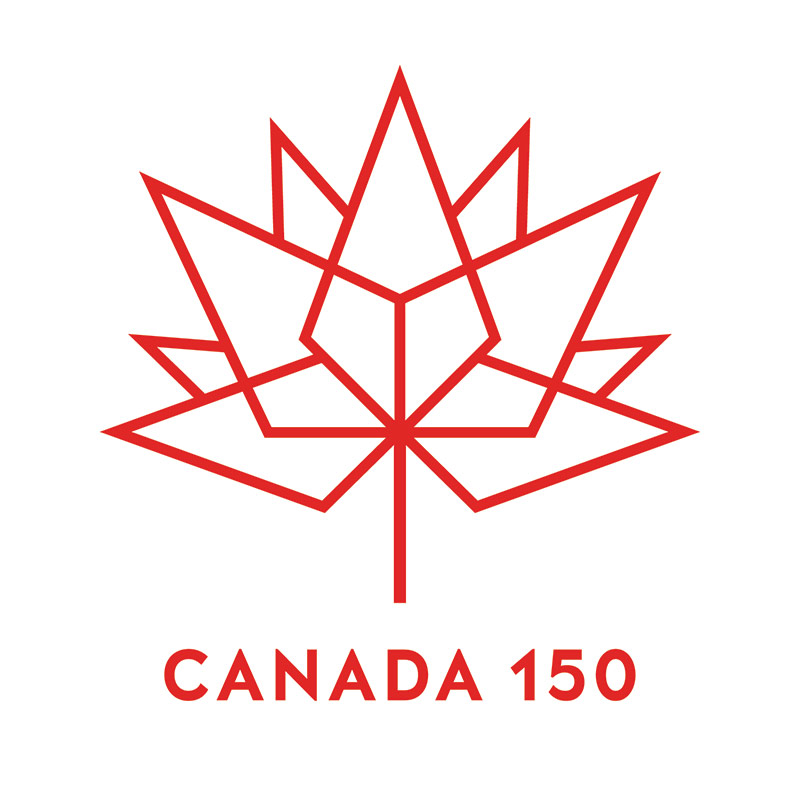 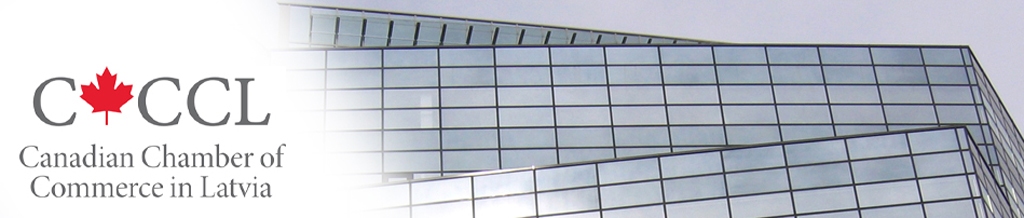 Raimonds Bergmanis

Latvian Minister of Defense
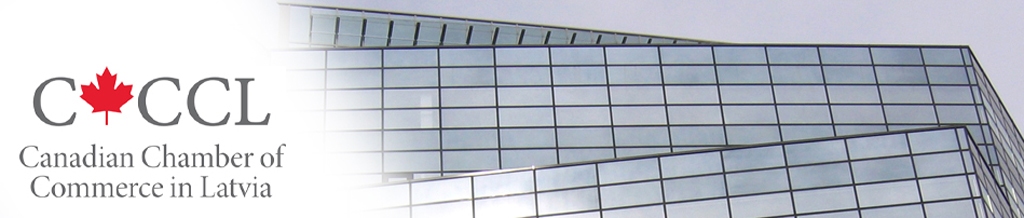 Edgars Tavars

Chairman of the Greens Party
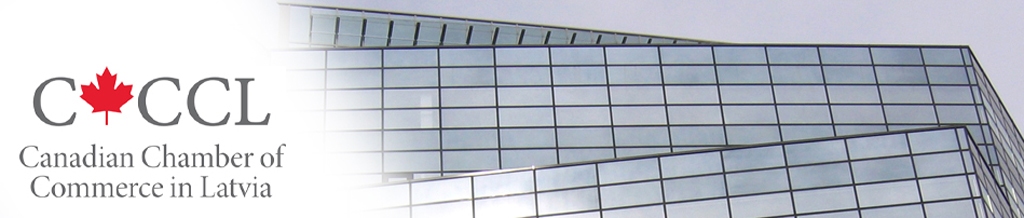 Gundars Bojars

owner of Vestafume and 

candidate in the upcoming municipal elections.
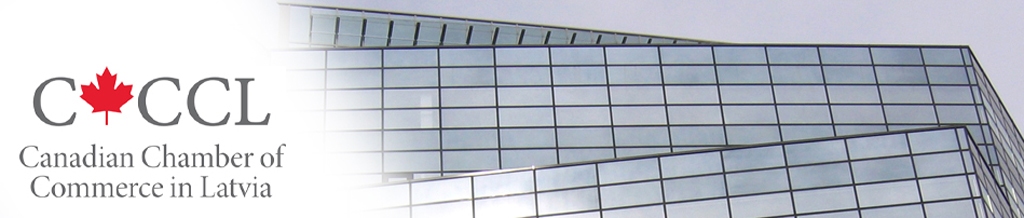 The Canadian Chamber of Commerce in Latvia

welcomes

active participants